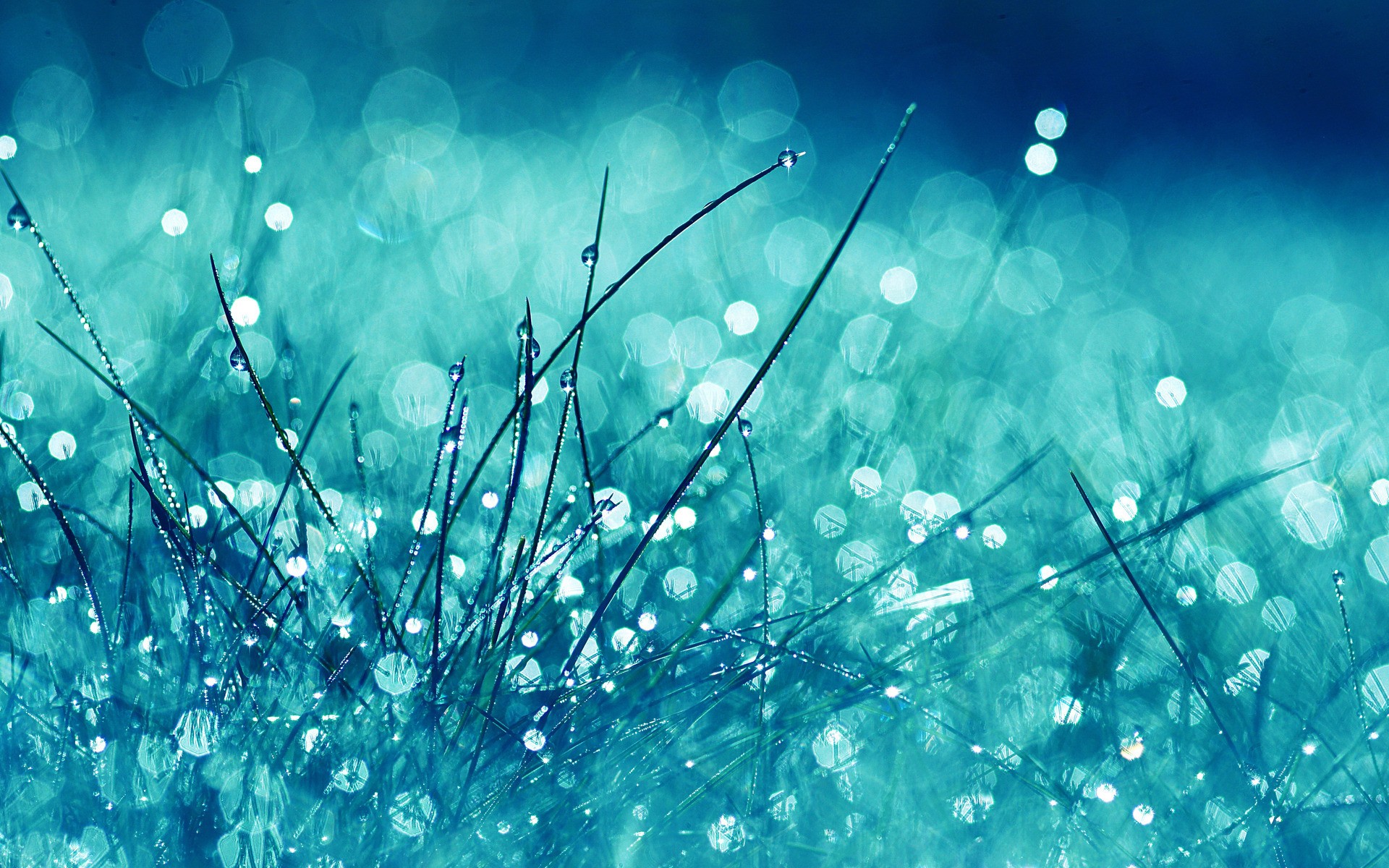 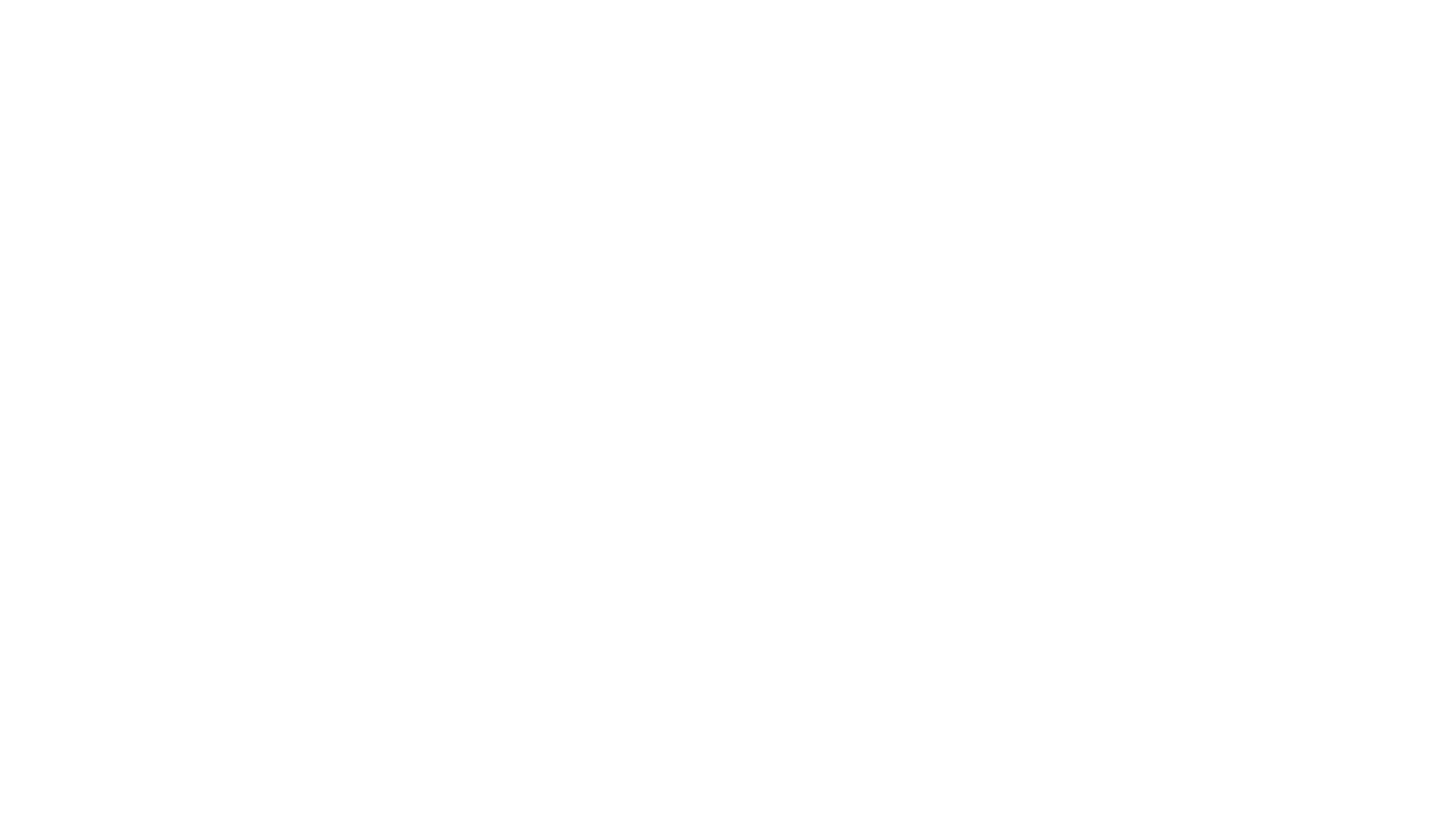 Ephesians 4:1-6
Peacekeeper or Peacemaker
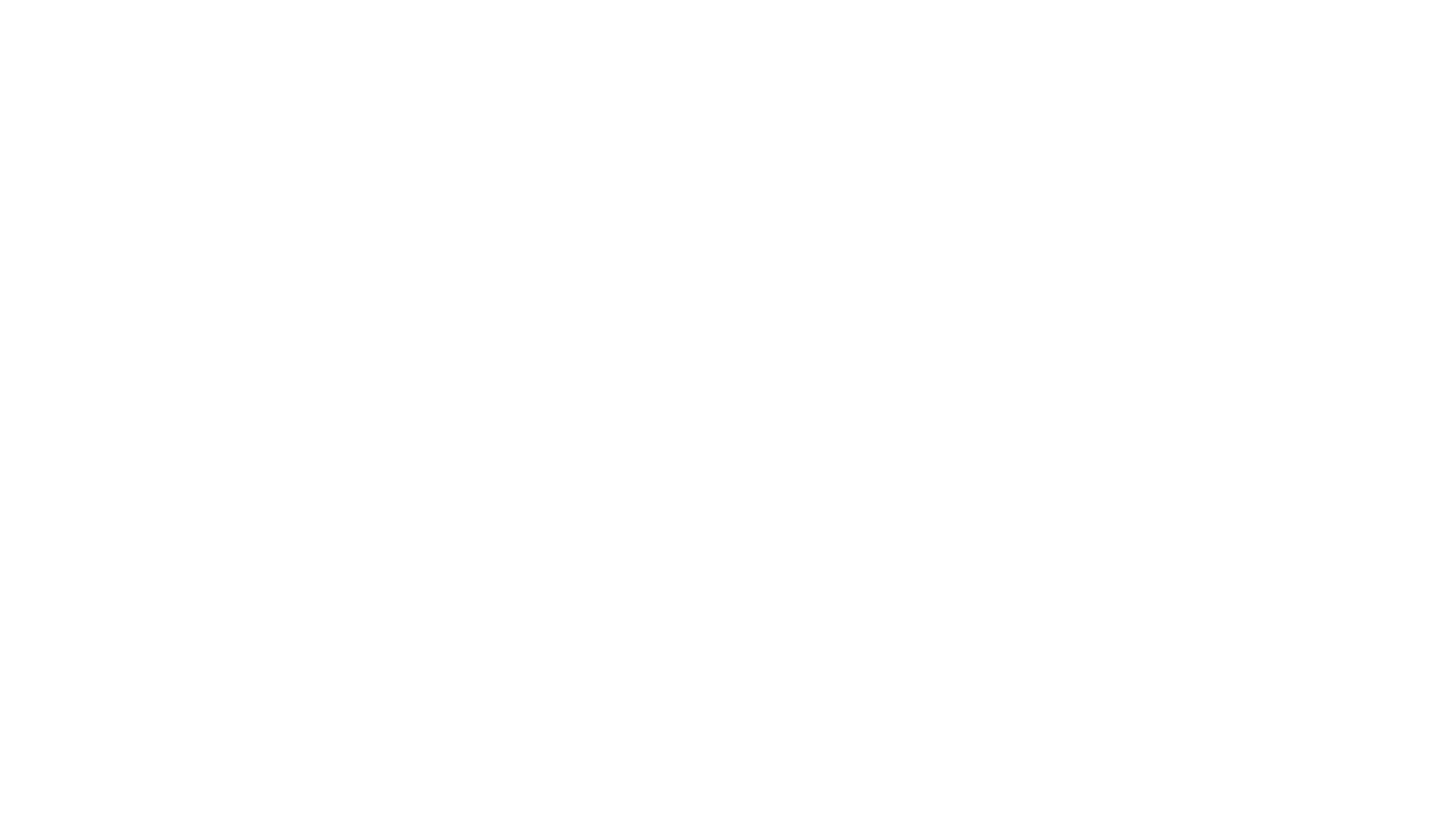 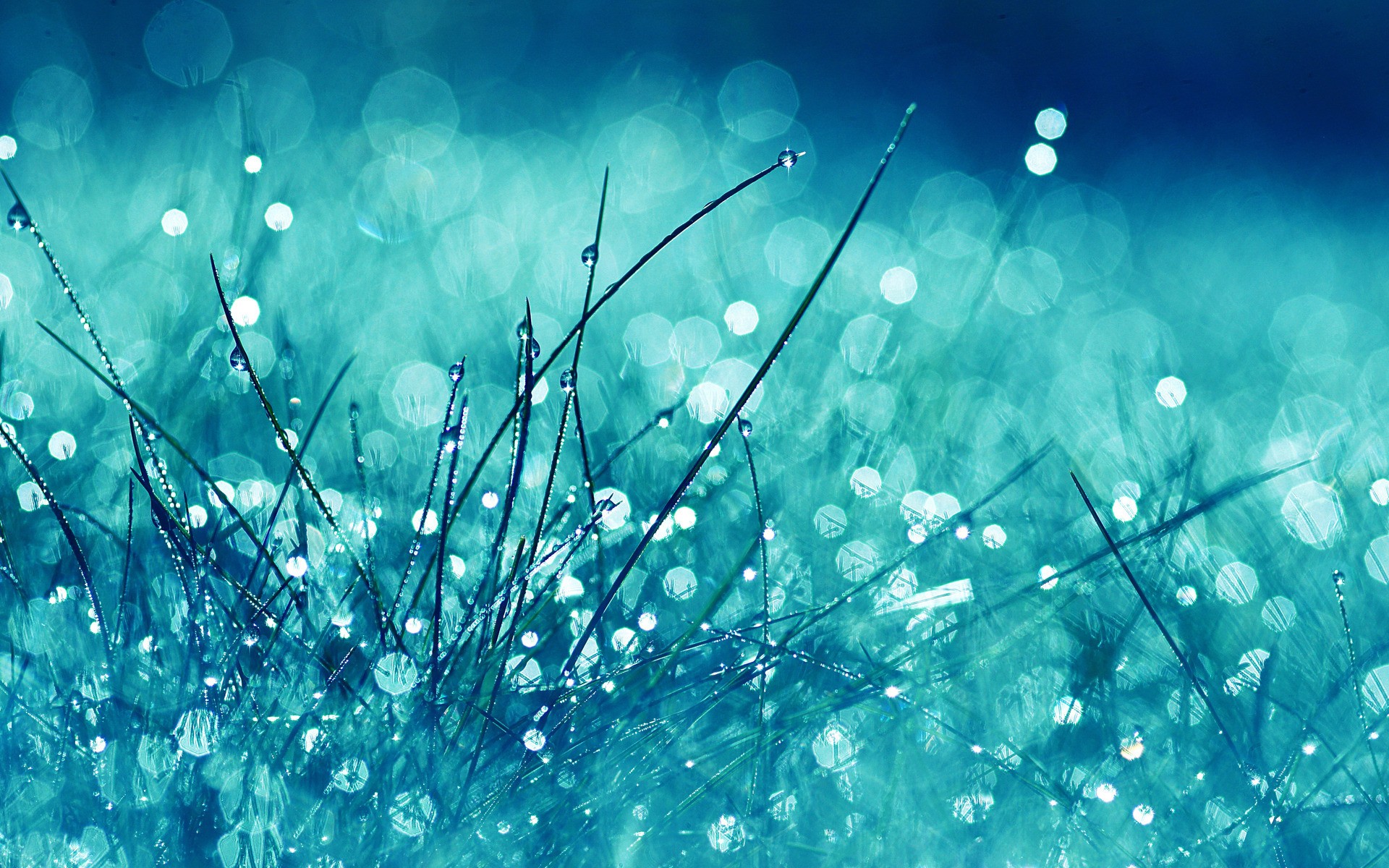 Ephesians 4:1
1As a prisoner for the Lord, then, I urge you to live a life worthy of the calling you have received.
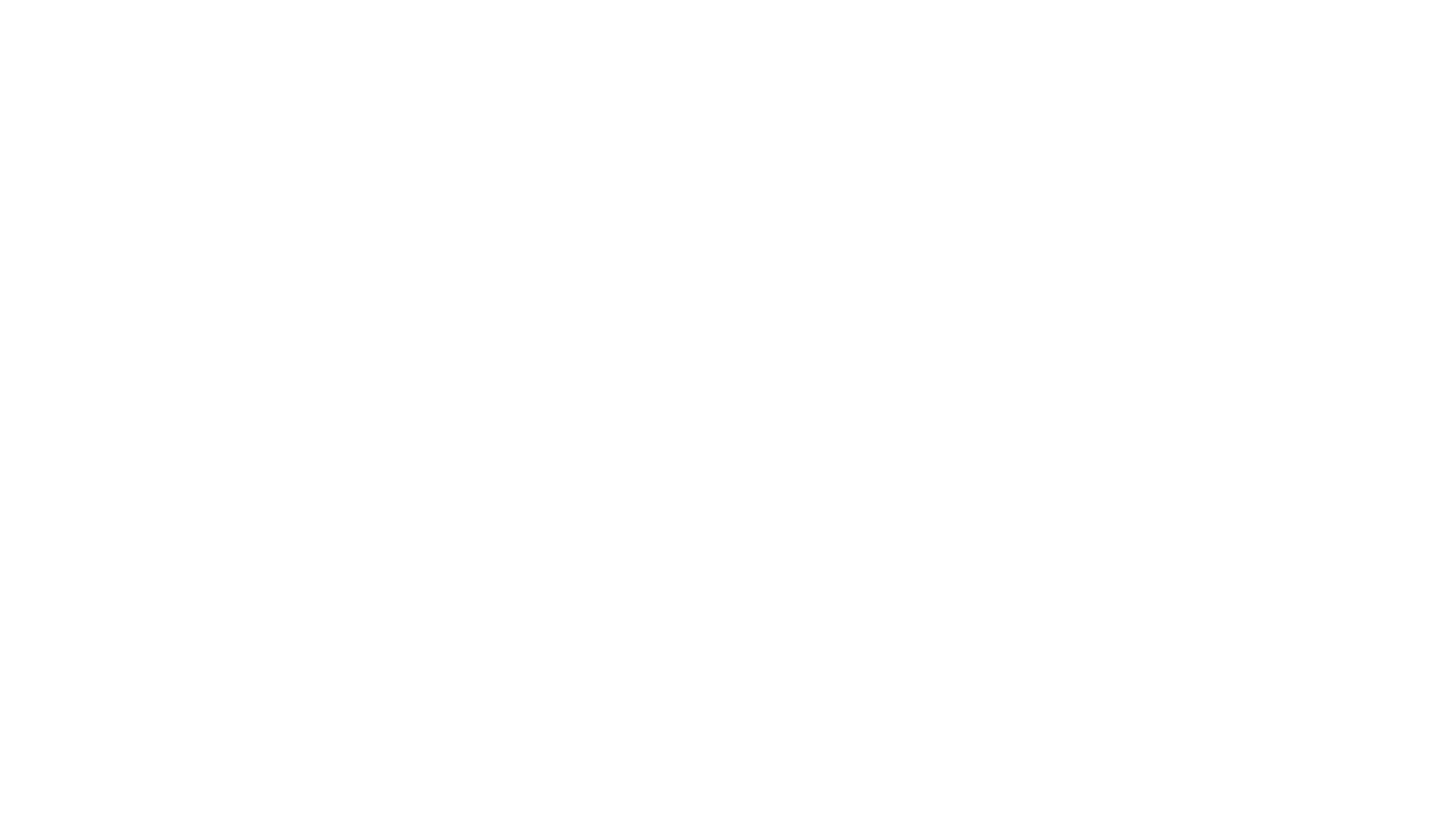 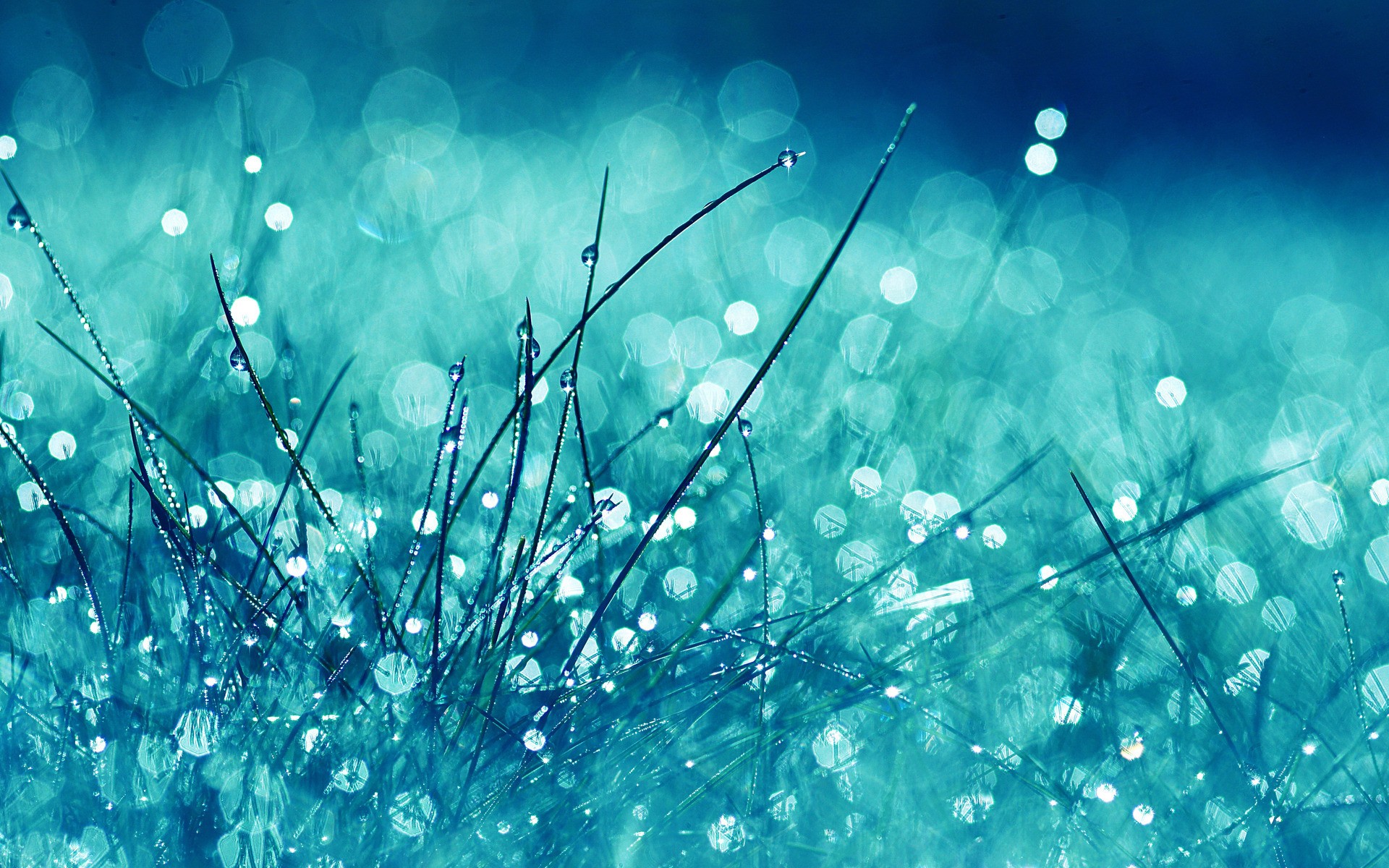 Our behaviour is a response of thanksnot an attempt to earn our calling
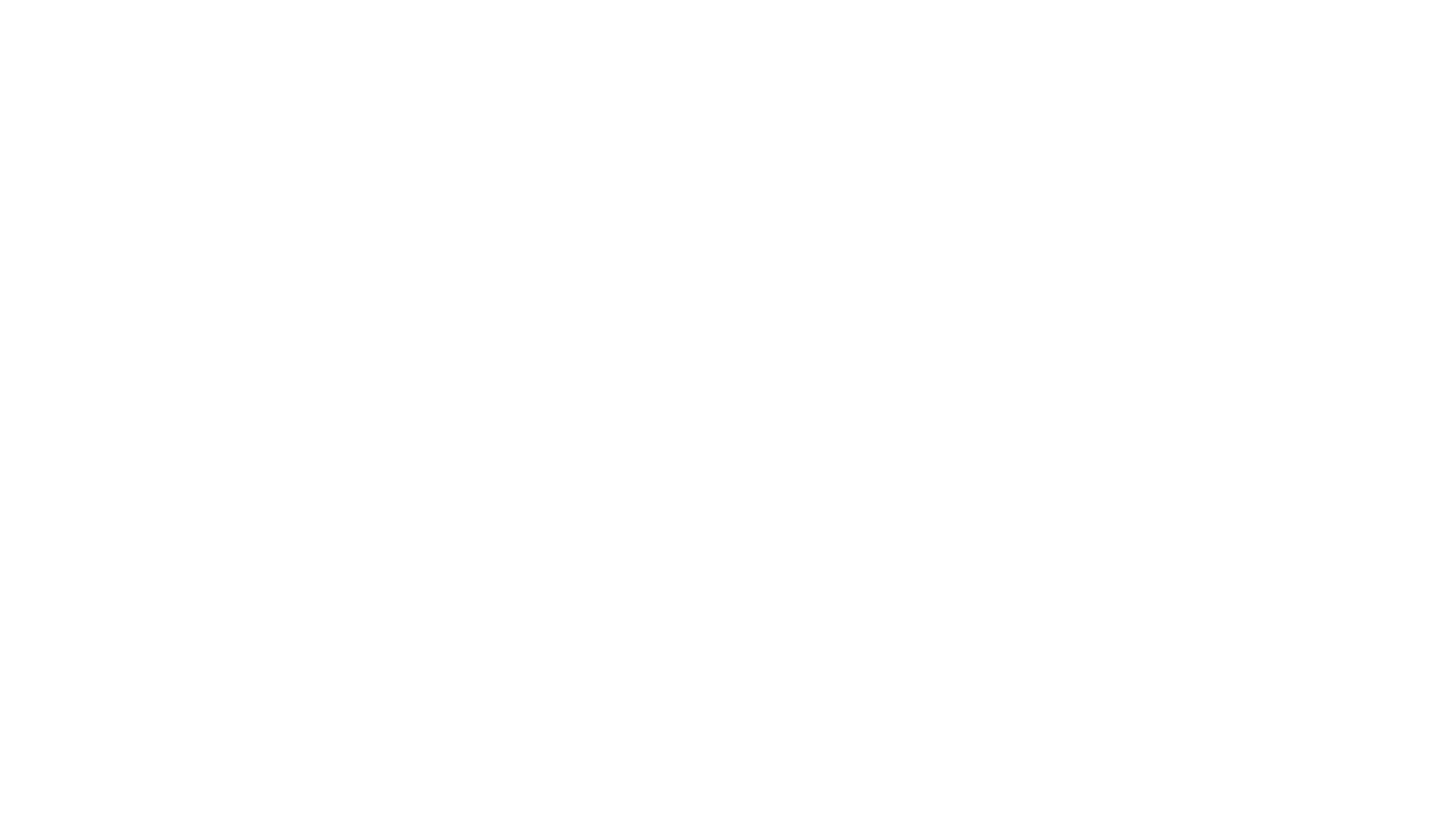 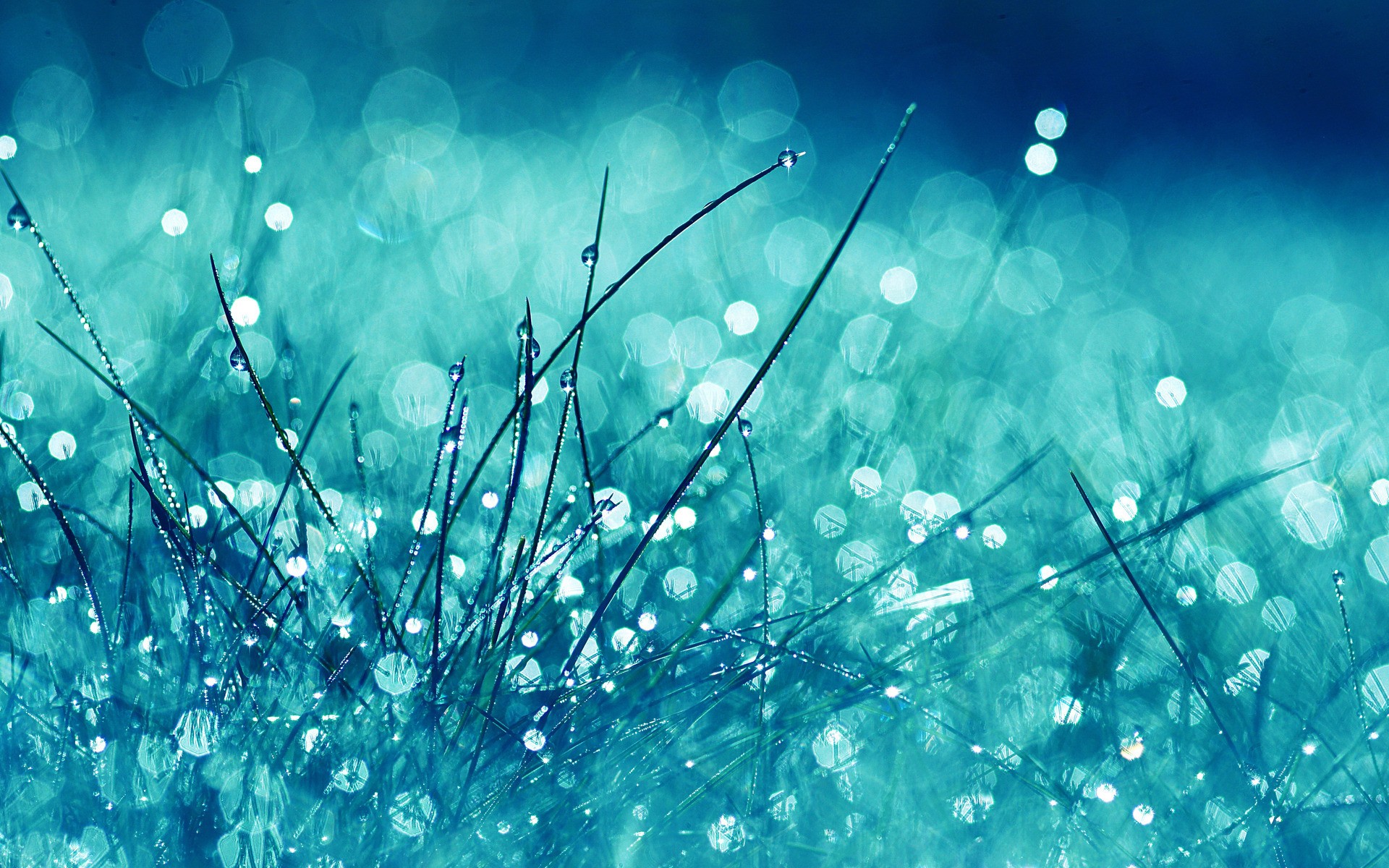 Ephesians 4:2-3
2 Be completely humble and gentle; be patient, bearing with one another in love. 3 Make every effort to keep the unity of the Spirit through the bond of peace.
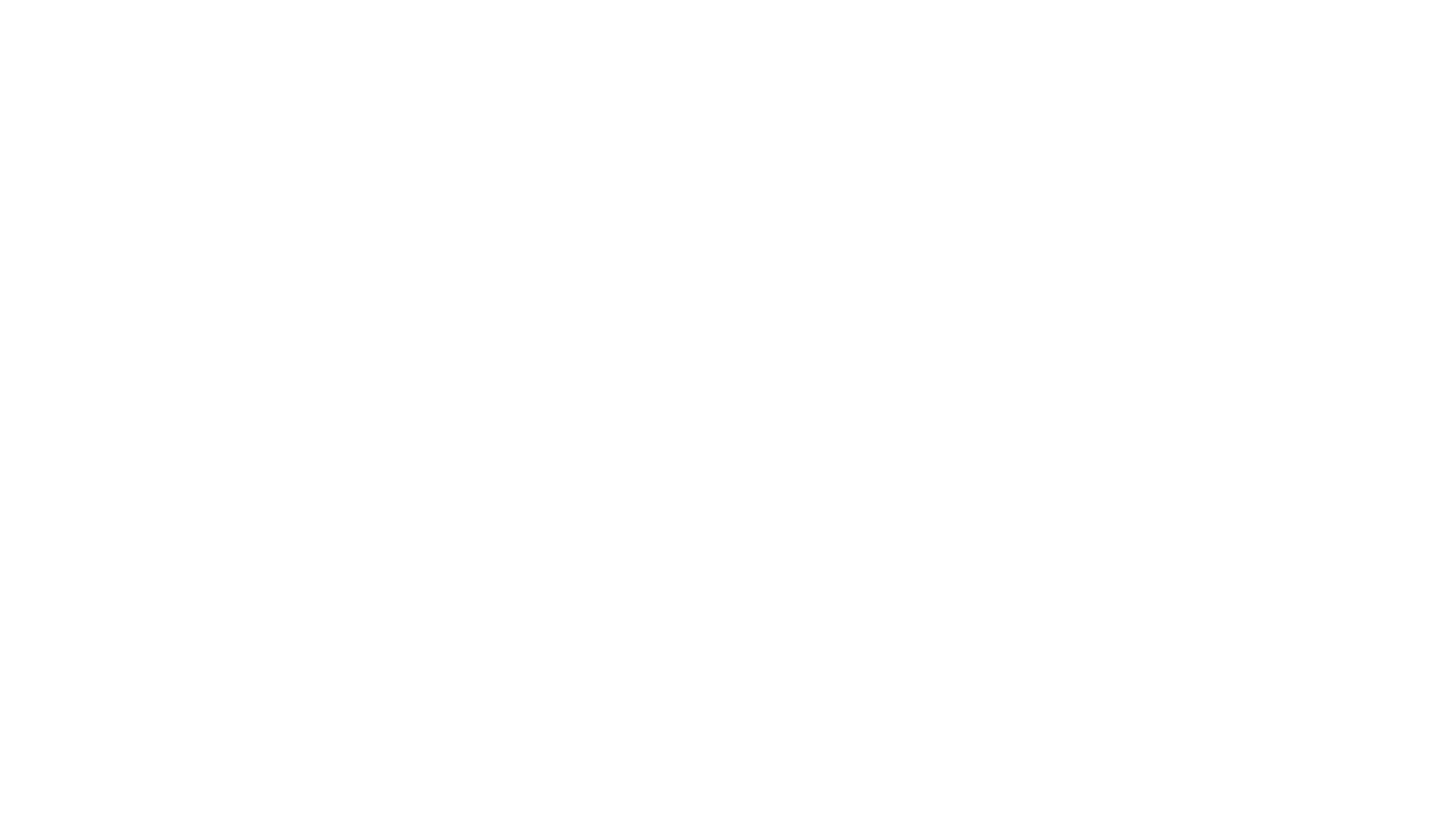 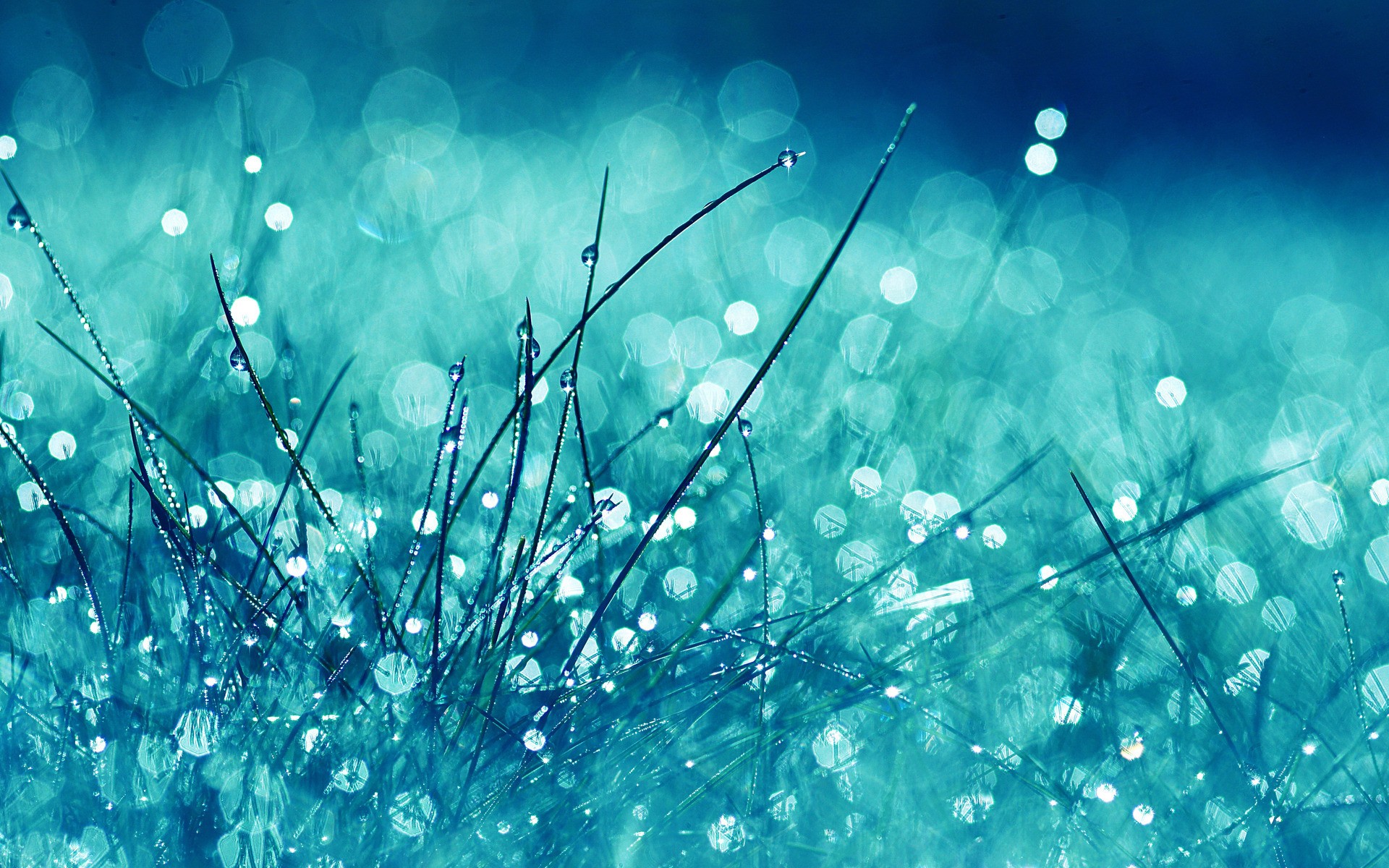 Passivity doesn’t create unity.(The myth of tolerance)
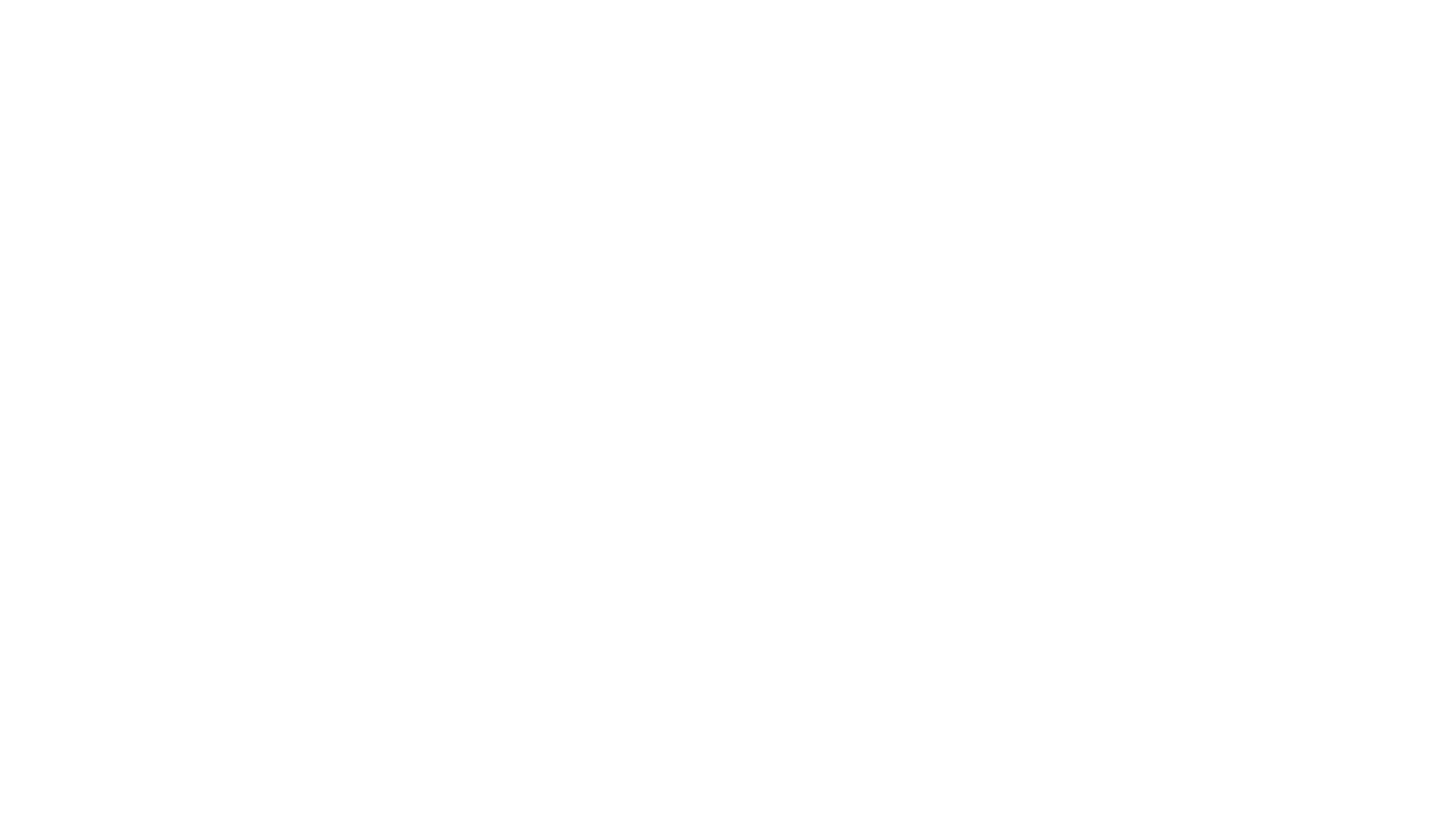 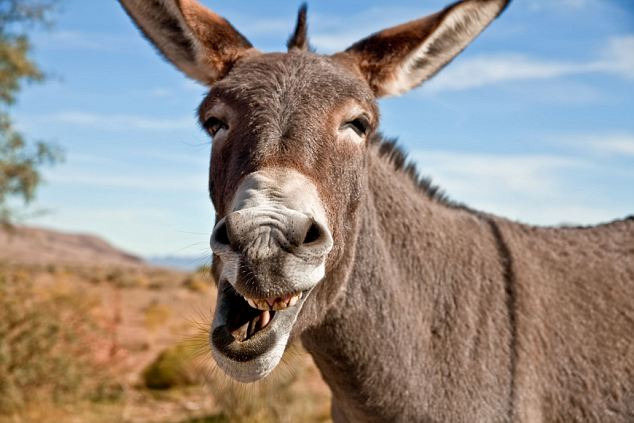 Donkey Trouble
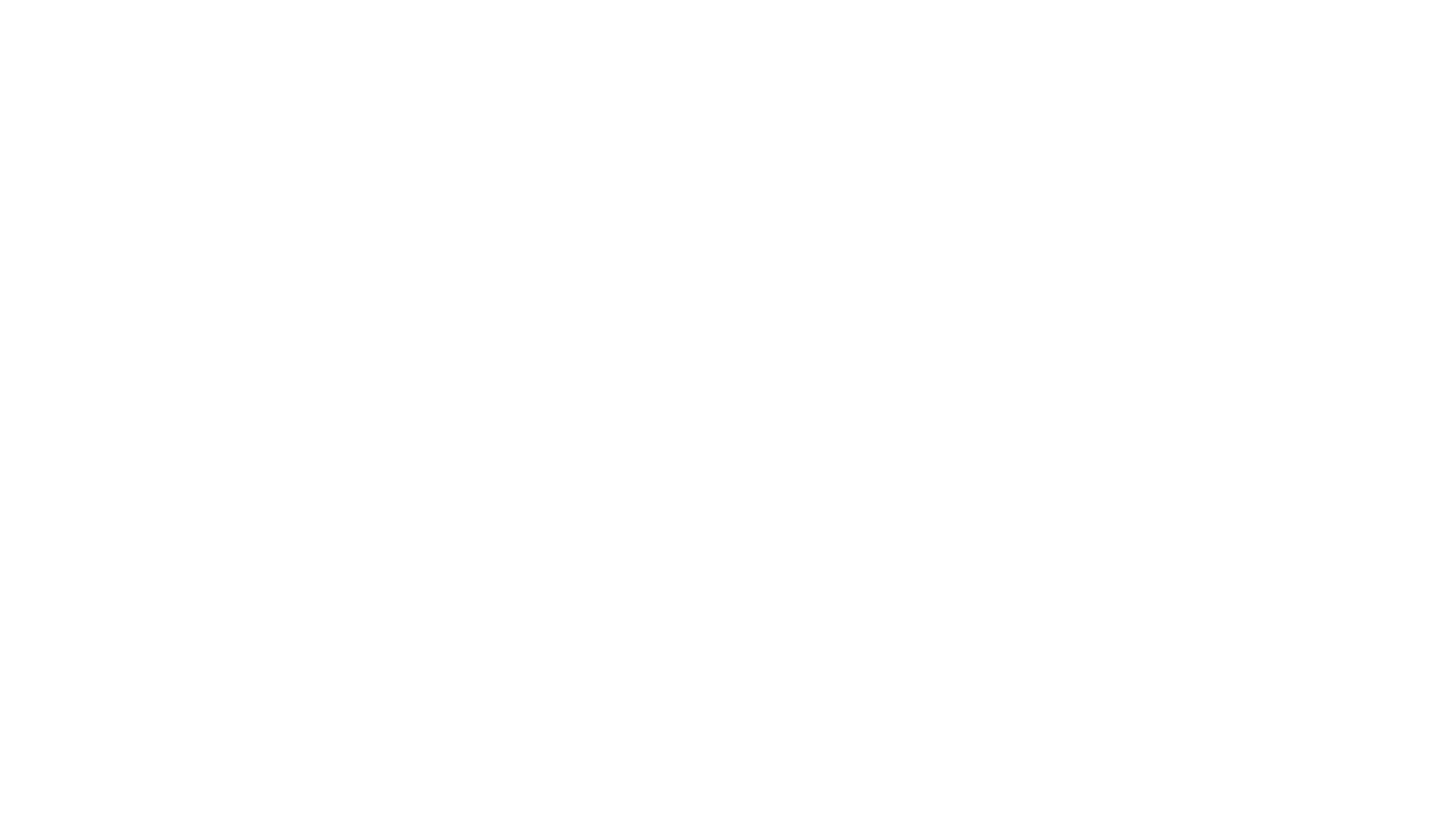 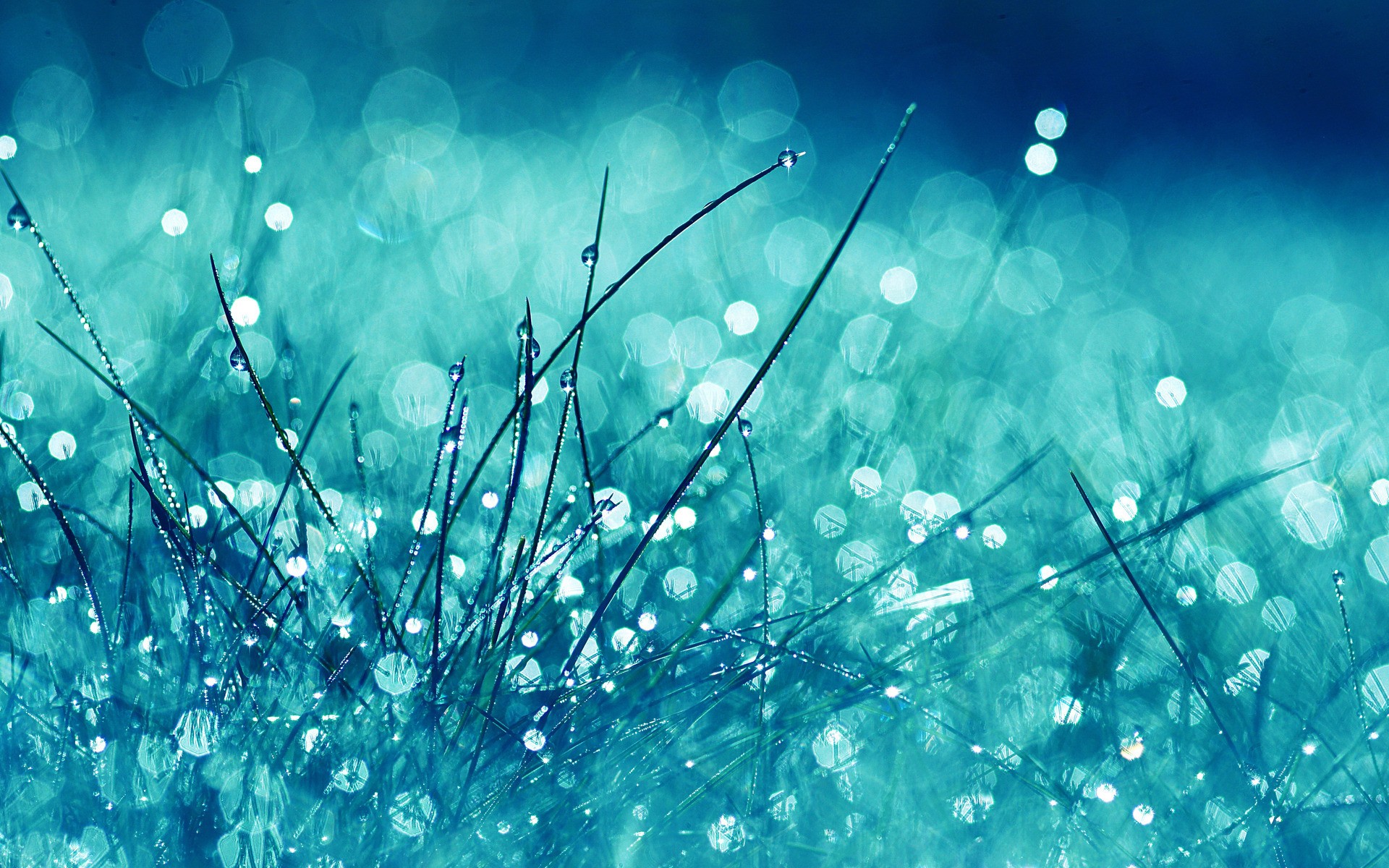 Ephesians 4:4-6
4 There is one body and one Spirit, just as you were called to one hope when you were called; 5 one Lord, one faith, one baptism; 6 one God and Father of all, who is over all and through all and in all.
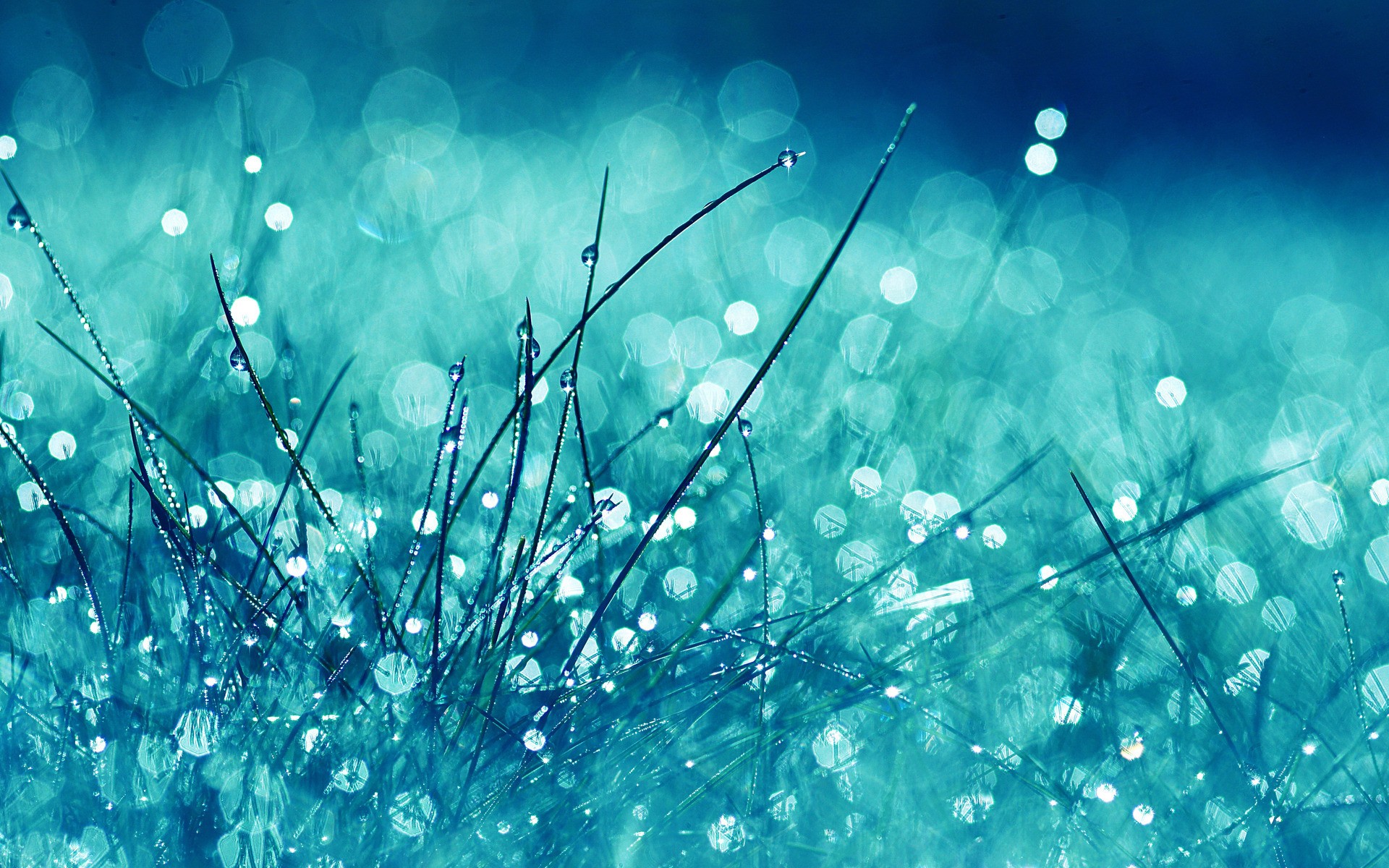 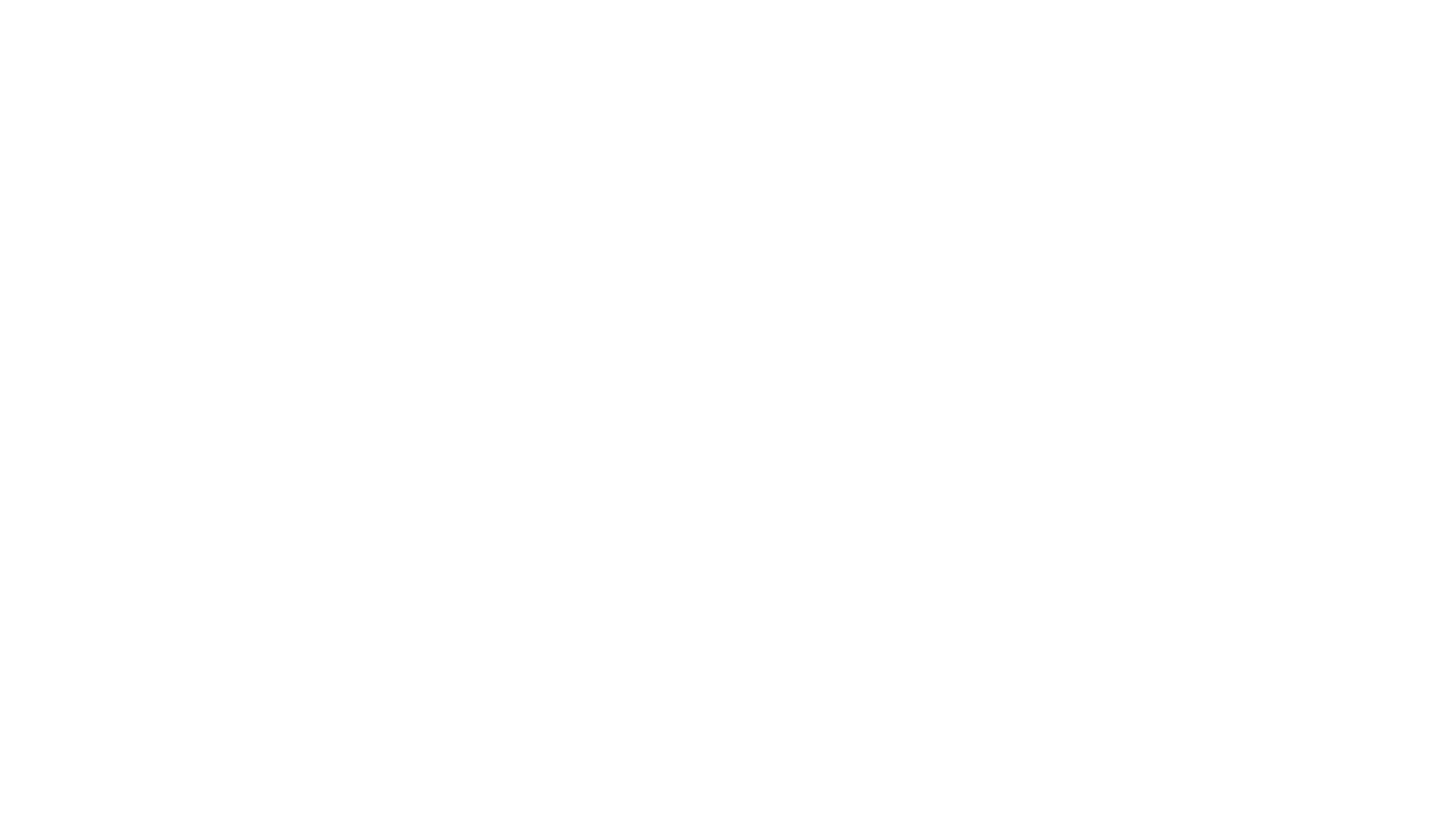 Peacekeeper
strives to keep peace at all costs.
OR
Peacemaker
strives to create peace and attempt to reconcile things and people who are at odds with one another.
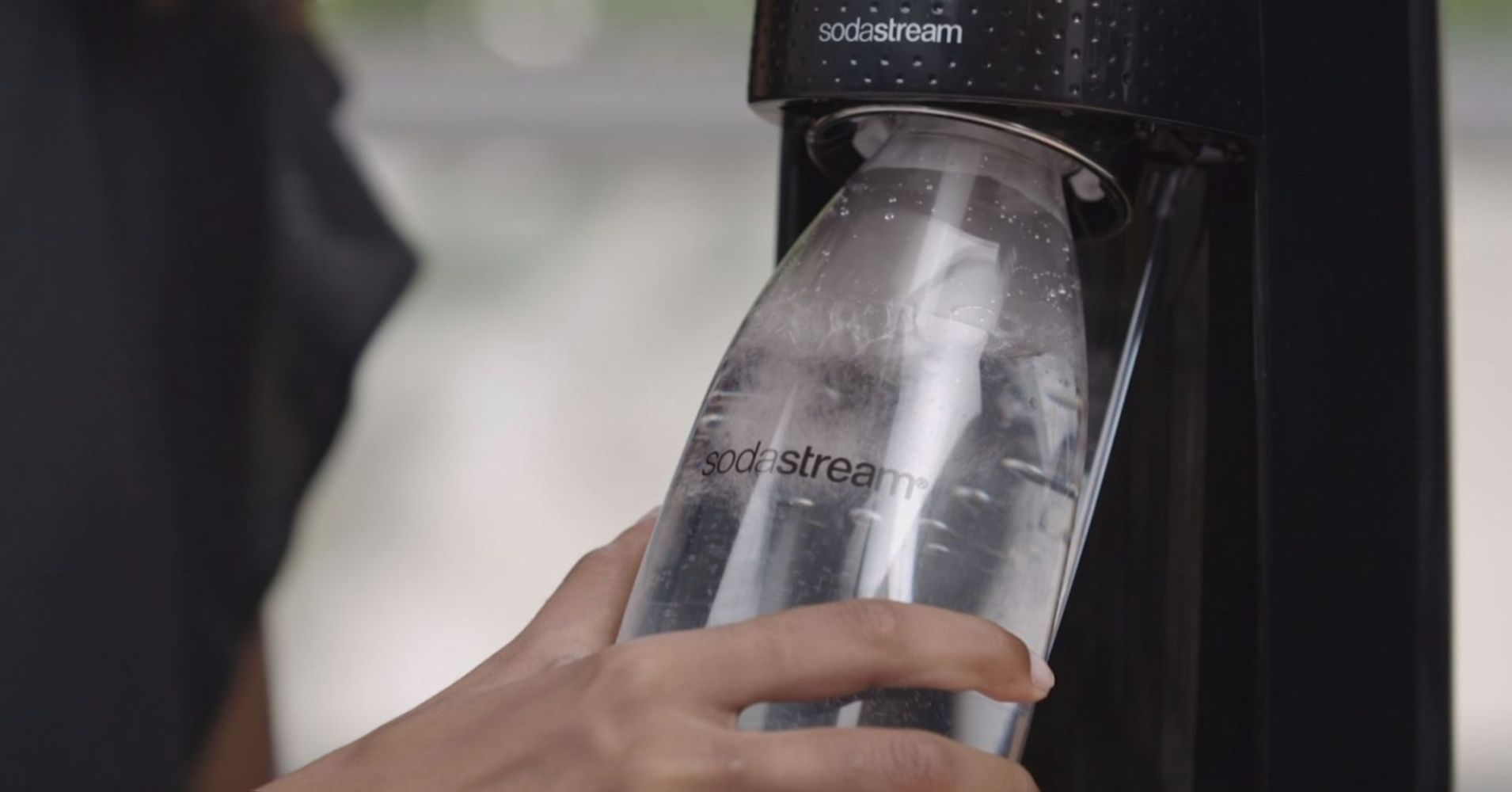 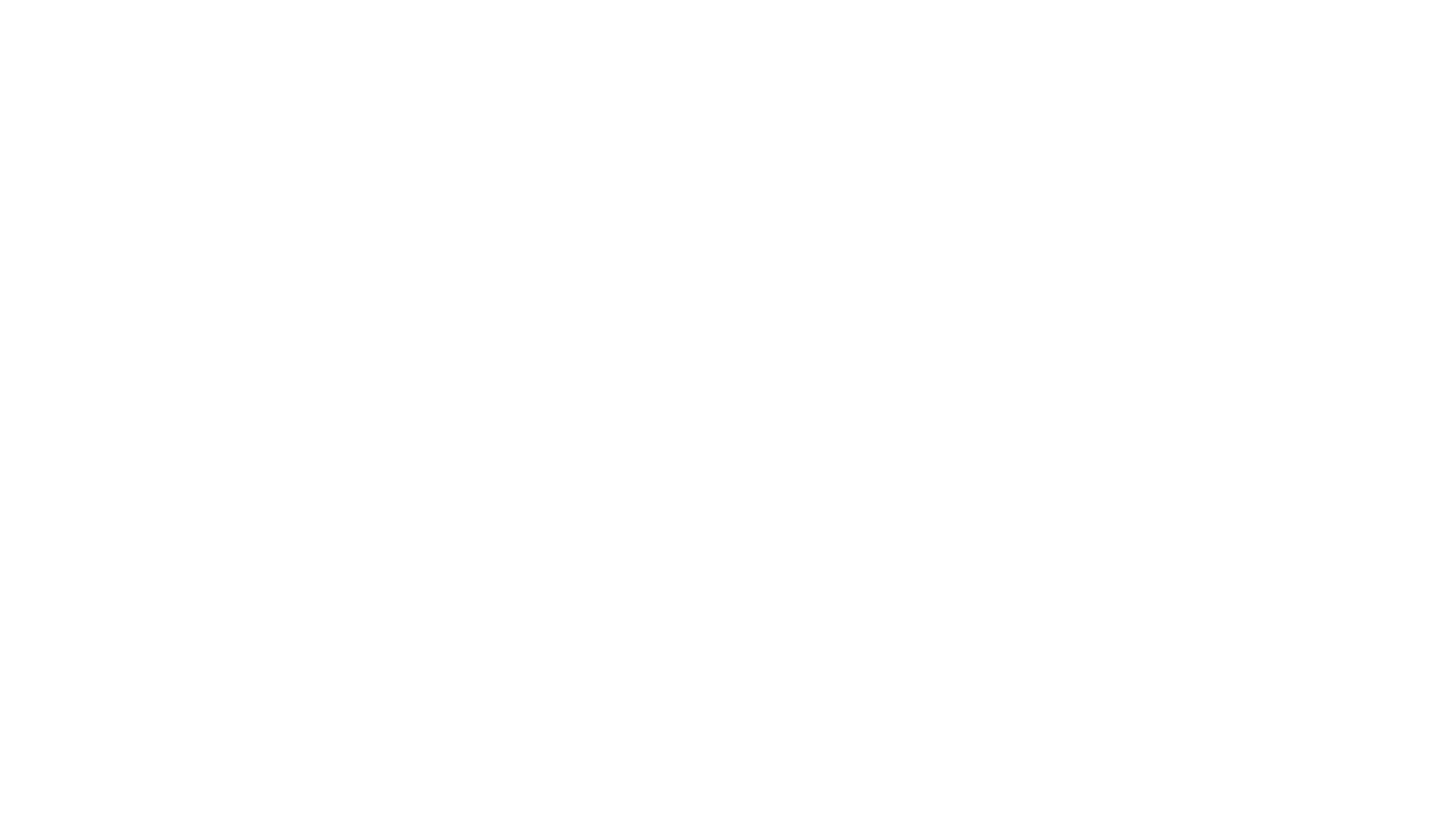 Sodastream Solutions
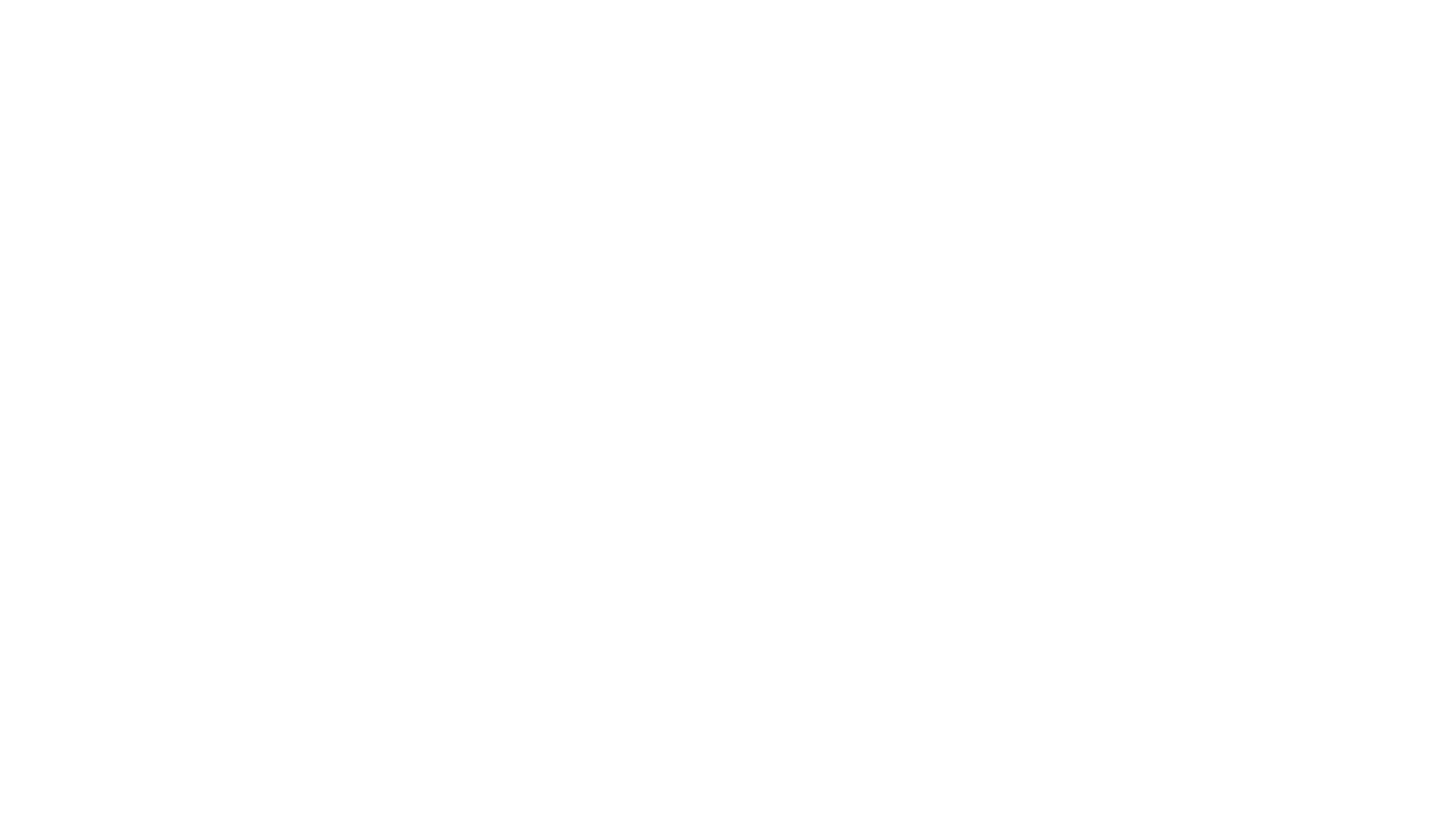 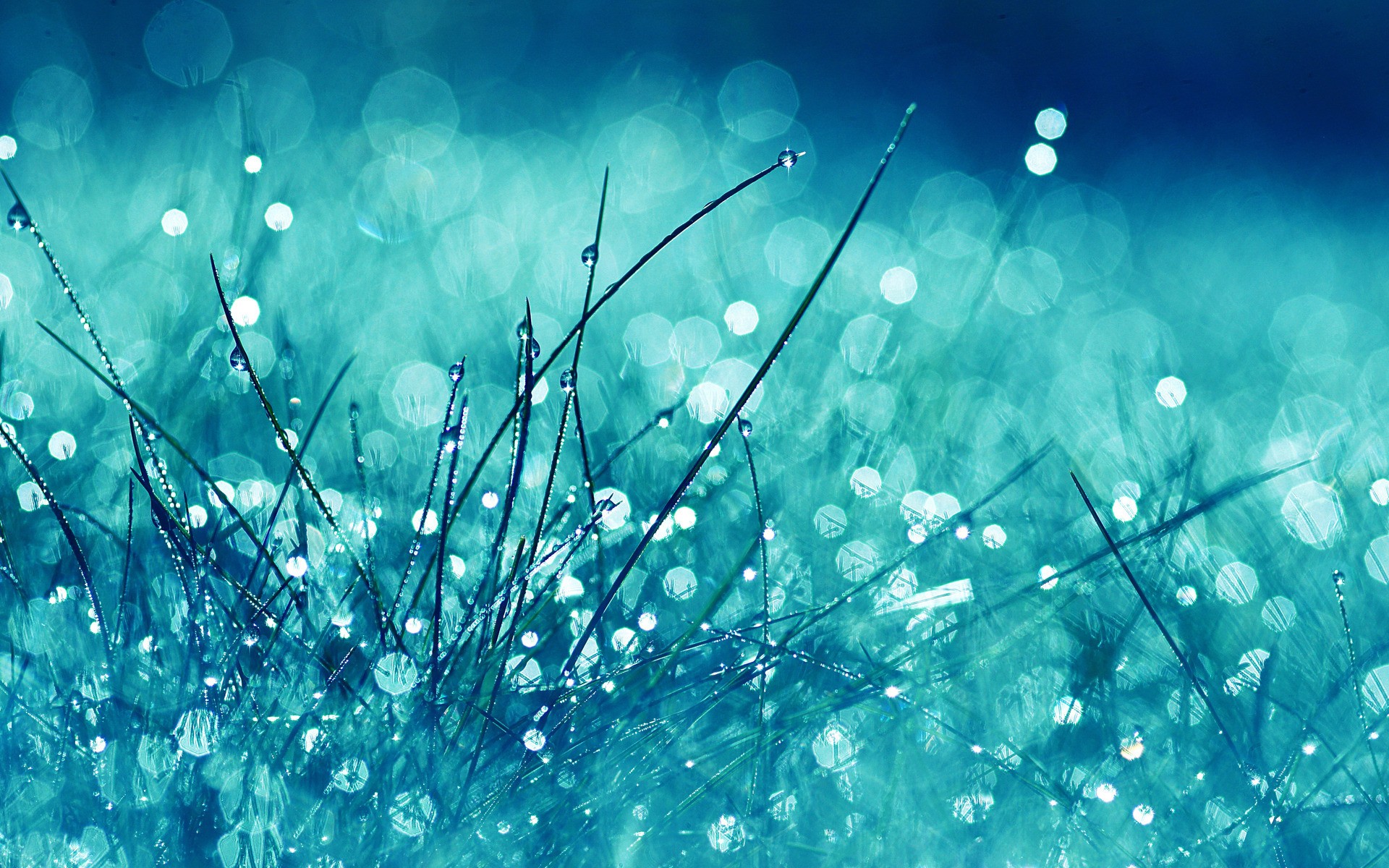 Peacemakers pursue peaceat the risk of their own comfort
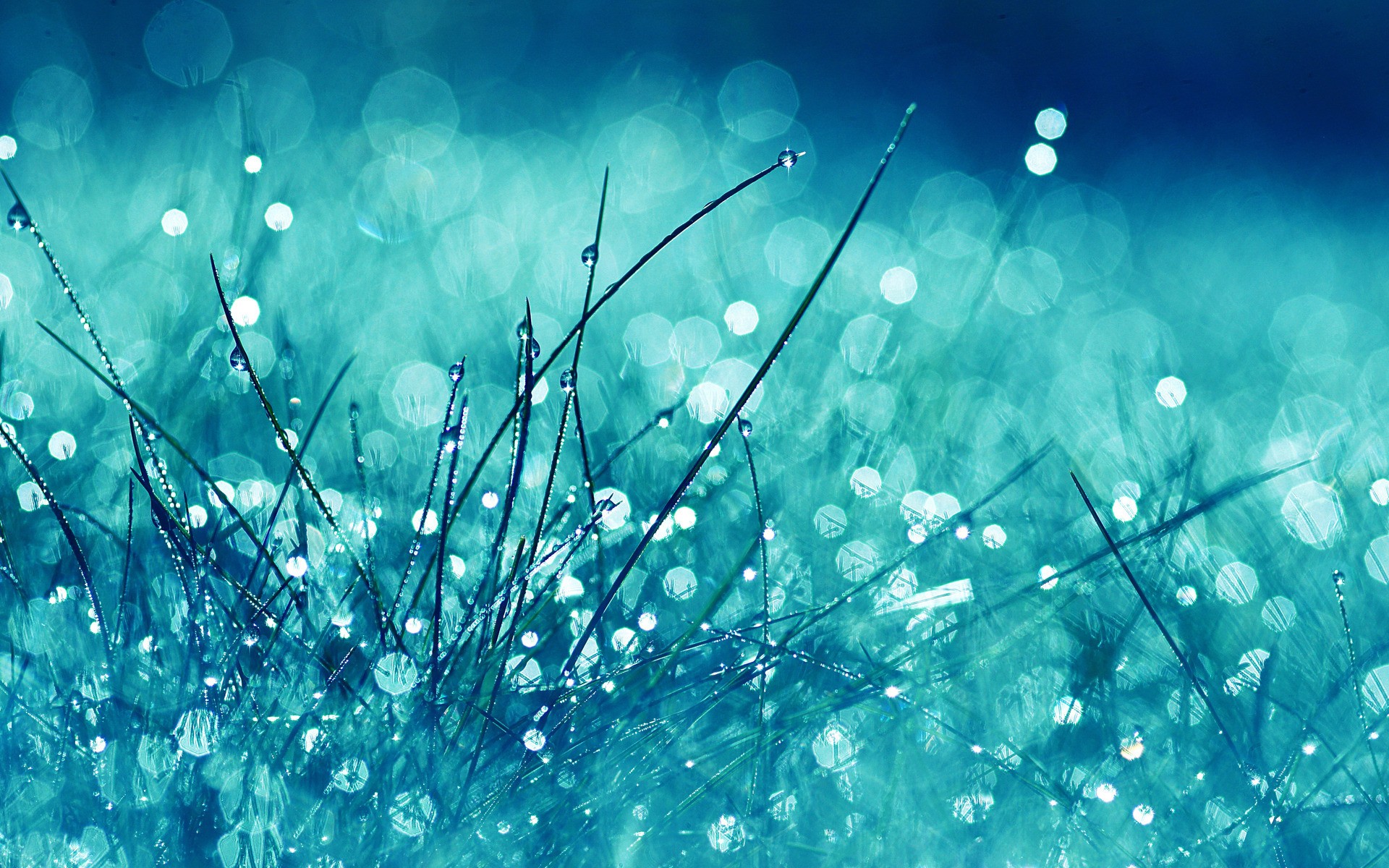 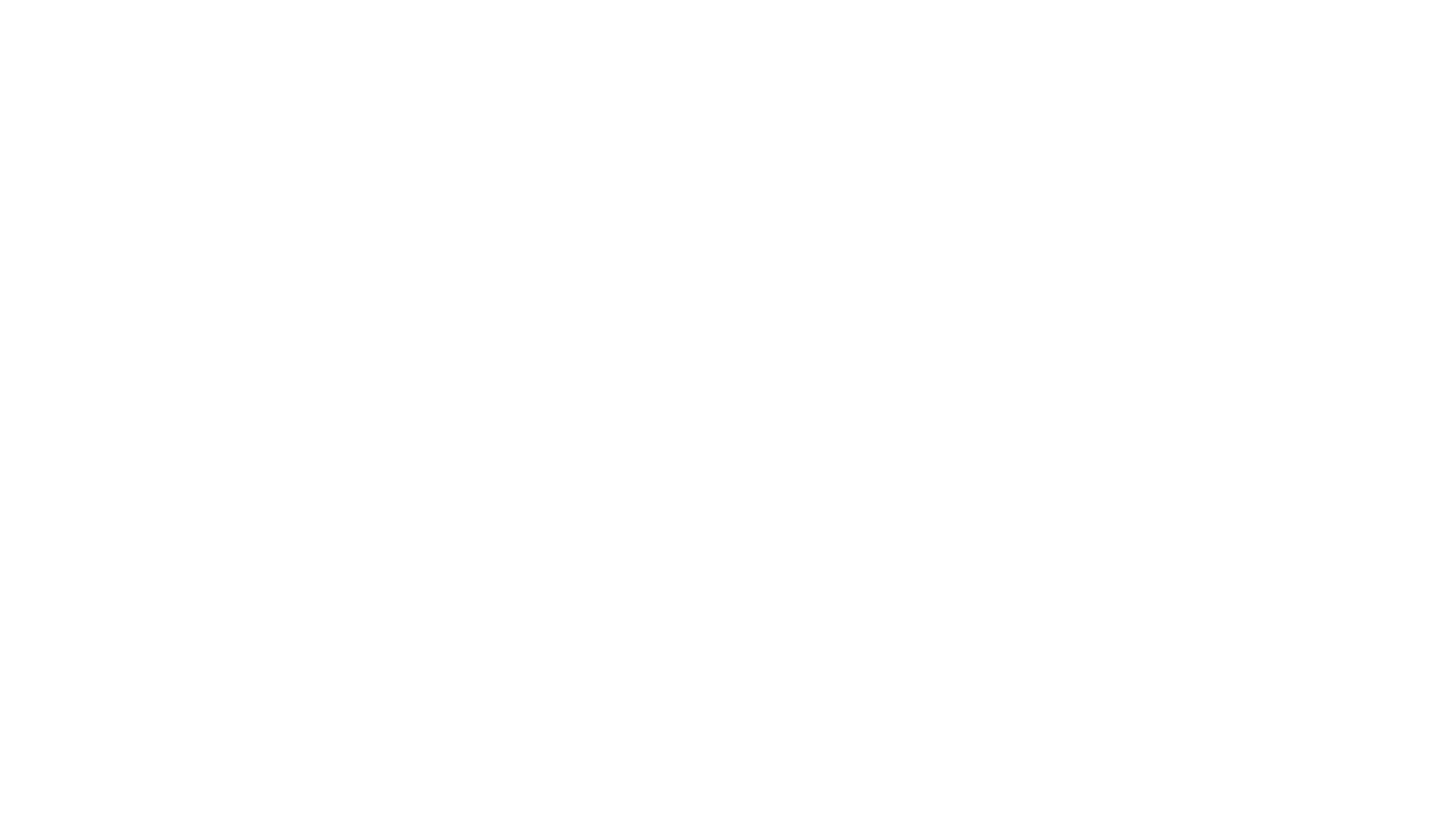 Keys to making peace instead of keeping peace:
Speak your mind and share your passions
Share discomfort, pain and hurt
Engage with people who are different to you
…while being completely humble and gentle; be patient, bearing with one another in love.